Мотт-адамийн дахаран хазна
Кечъйина: Ульбиева Х.В.
Класс: 9
Терахь: 23.04.2016г.
1алашо:   Даймахке  а,  иштта ненан матте болу безам ч1аг1беш, цуьнан    мехалла  берашна  йовзийтар.
Мотт  адамийн  дахаран  хазна  ю. Иза   адамаш   массо   а  аг1ор  вовшех кхетош     болу      Дала      вайна     белла тамашийна      г1ирс    бу.      Дуьненчохь меттанаш дуккха а ду. Царна юкъахь шен меттиг д1алоцуш, хьалдолуш хиларца къаьсташ вайн нохчийн мотт а бу. Кхечу къоман мотт хаар пайдехь ду, амма шен мотт   д1а а тесна 1амабе  аьлла дац иза.
Нохчийн меттан Де дIакхайкхоран хьокъехь                     
                Нохчийн Республикин Президентан
УКАЗ
                  11.05.2007ш.                                                       Соьлжа-ГIала № 207
        
Нохчийн мотт Iалашбаран, кхидIа шарбаран, кхиоран, нохчийн культура кхиорехь, къоман башхалла ларъярехь цо лело маьIна лакхадаккхаран Iалашонца:
 «Нохчийн Республикехь меттанийн хьокъехь» долчу Нохчийн Республикин за­конна куьг яздина апрелан 25-гIа де Нохчийн меттан Де д1акхайкхо.
 «Нохчийн меттан Де дIакхайкхоран хьокъехь» долу 2005-чу шеран 15-чу апрелехьлера № 90 йолу Нохчийн Республикин Президентан указ дIадаккха.
 XIapa указ бакъонан ницкъ болуш ду зорбатоьхначу дийнахь дуьйна.
Нохчийн Республикин Президент Р.А. КАДЫРОВ.
«Кавказ»
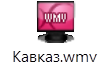 Ненан мотт
 Хьох лаьцна яздина, 
 Дийца а дийцина.
 «Хьайна безахь», - бохуш, 
Хьеха а хьо бина. 
Хьехорах пайда буй, 
Хьо хууш ца хилча? 
Хьо бийца хуур дуй,
Хьо безаш ца хилча?
 
Хьо бийца 1емар вац 
Дагна хьо цабезарг. 
Юьхь к1айн а лелар вац 
Хьо бийца цахуург. 
Нехан говра хиъна                                               
Вон бере шех хилла,                                                                         
Кхардамехь вехар ву                                                  
Хьо хийра леринарг.
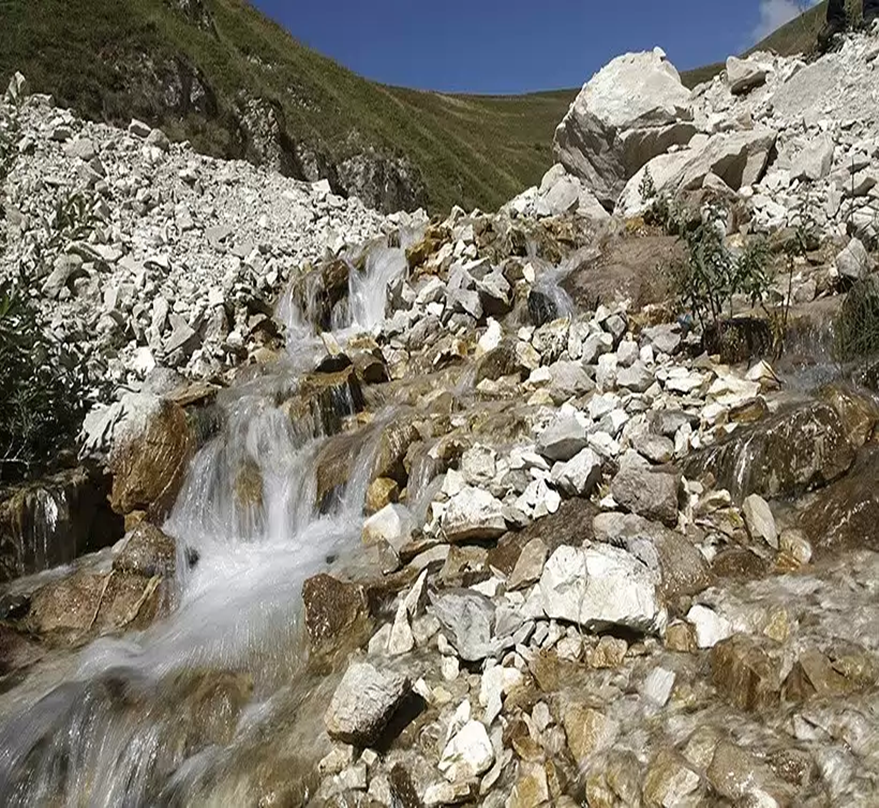 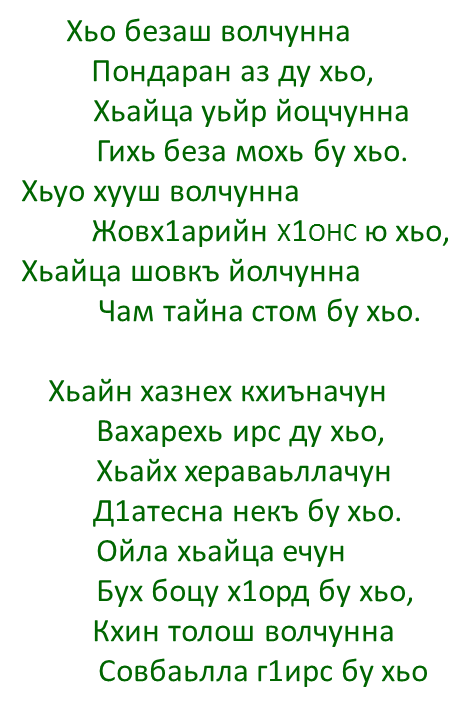 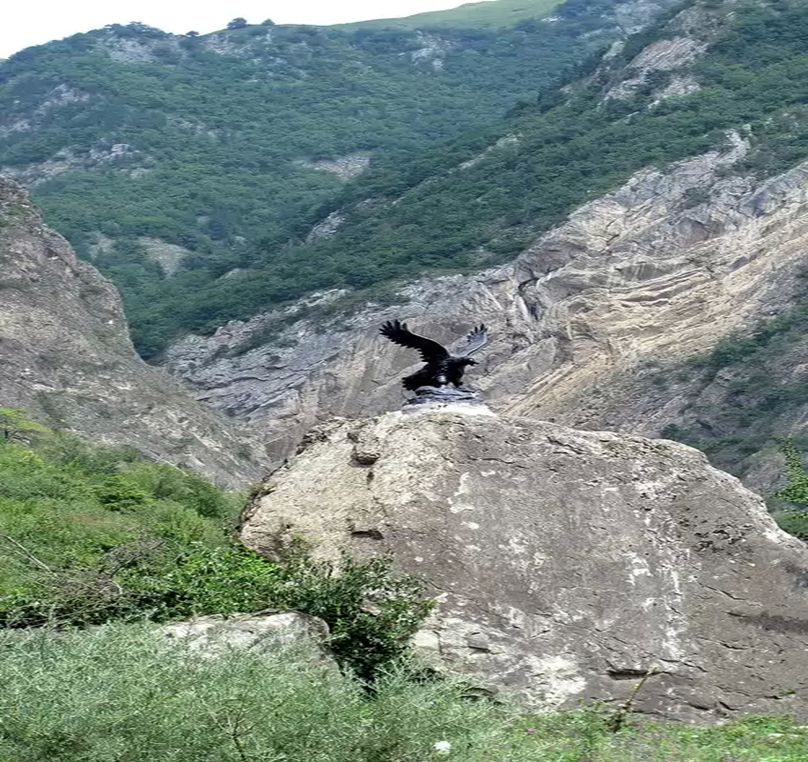 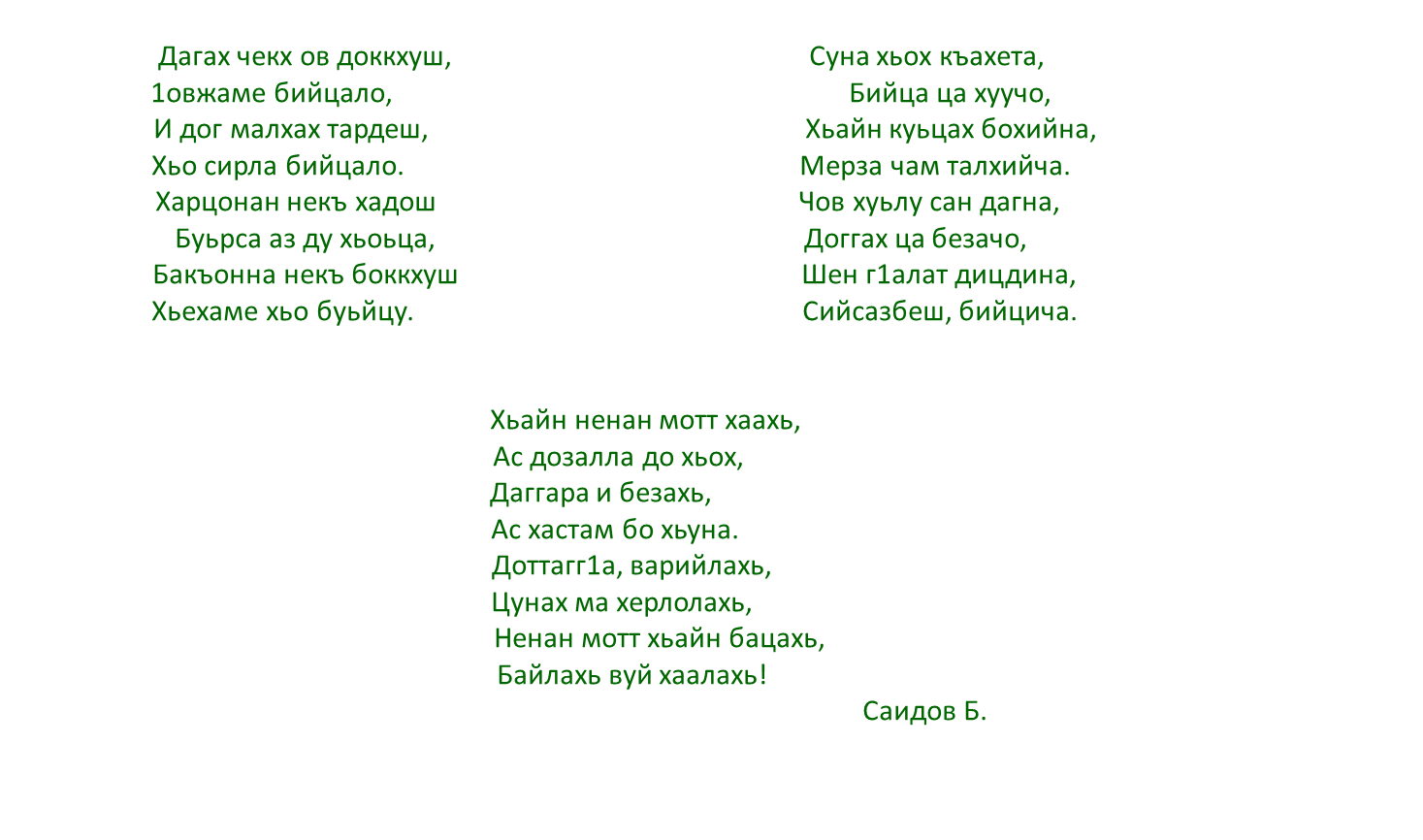 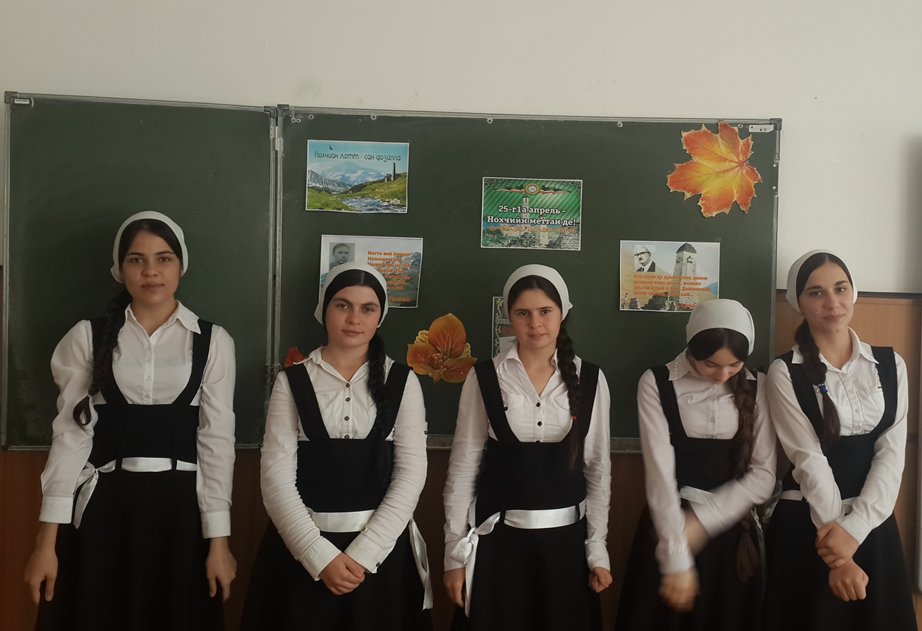 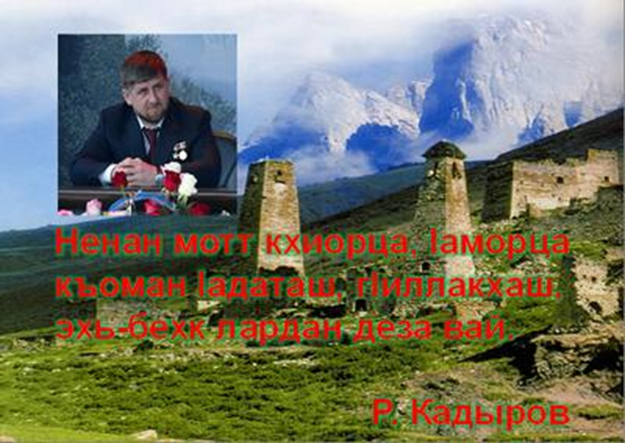 Мотт – халкъан дахаран хазна ю. Мотт – адамийн дахаран а, юкъараллин а, ойла яран а, кхетаман а, 1илманан а, культуран а, искусствон а, халкъан хьекъалан а уггаре сийлахь, йоккха хазна ю. Мотт – халкъан историн куьзга ду.Шен маттаца доьзна, херадовла йиш йоцуш ду х1ора а къоман г1иллакхаш, ламасташ. Иштта маттаца доьзна дуккха а мехала х1умнаш ду къоман дахарехь.
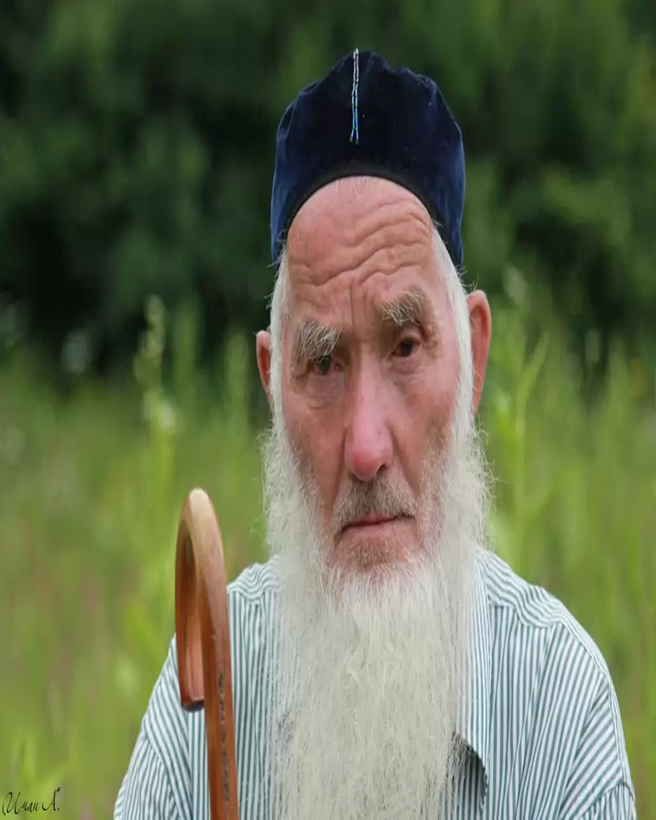 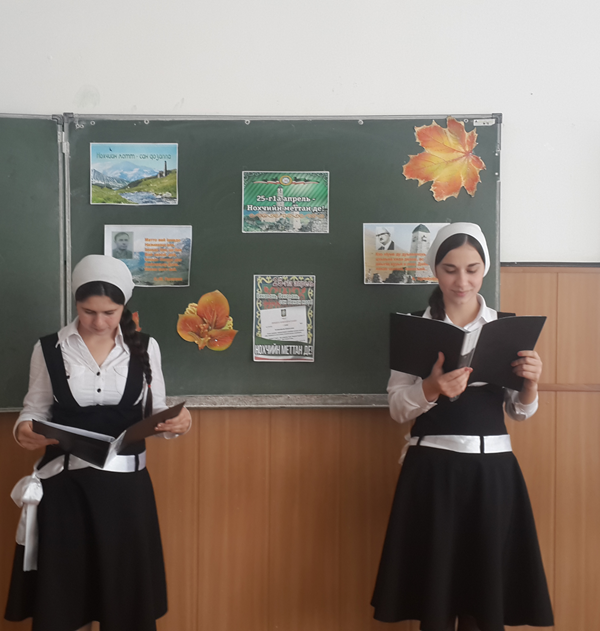 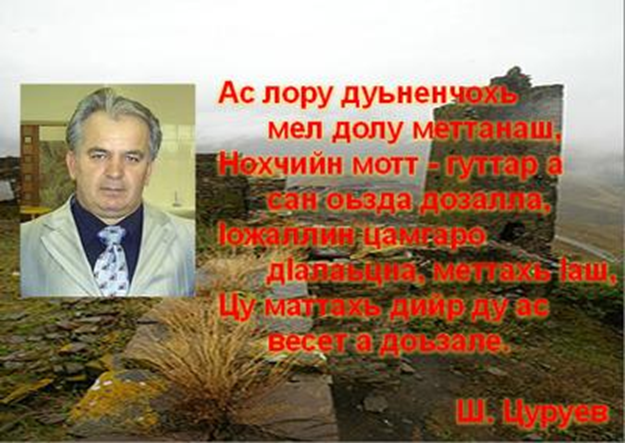 Доцца  бакъдерш
Бакъдерг  цхьаъ  бен дац, иза  хьан  даго хьоьхург ду.
   Дуьненахь  ахь  бина  дика болх-бекхам боцуш буьсур  бац.
   Комаьршалла-Делера схьаяьлла  ю.
   Шен  сий дайар- къоман  бохам  бу.
   Массо  х1уманал  дарбане дерг ду-кха  ненан куьг.
   Хазалло  б1аьрг  белабо,дикалло дог  деладо.
Нохчийн даарш
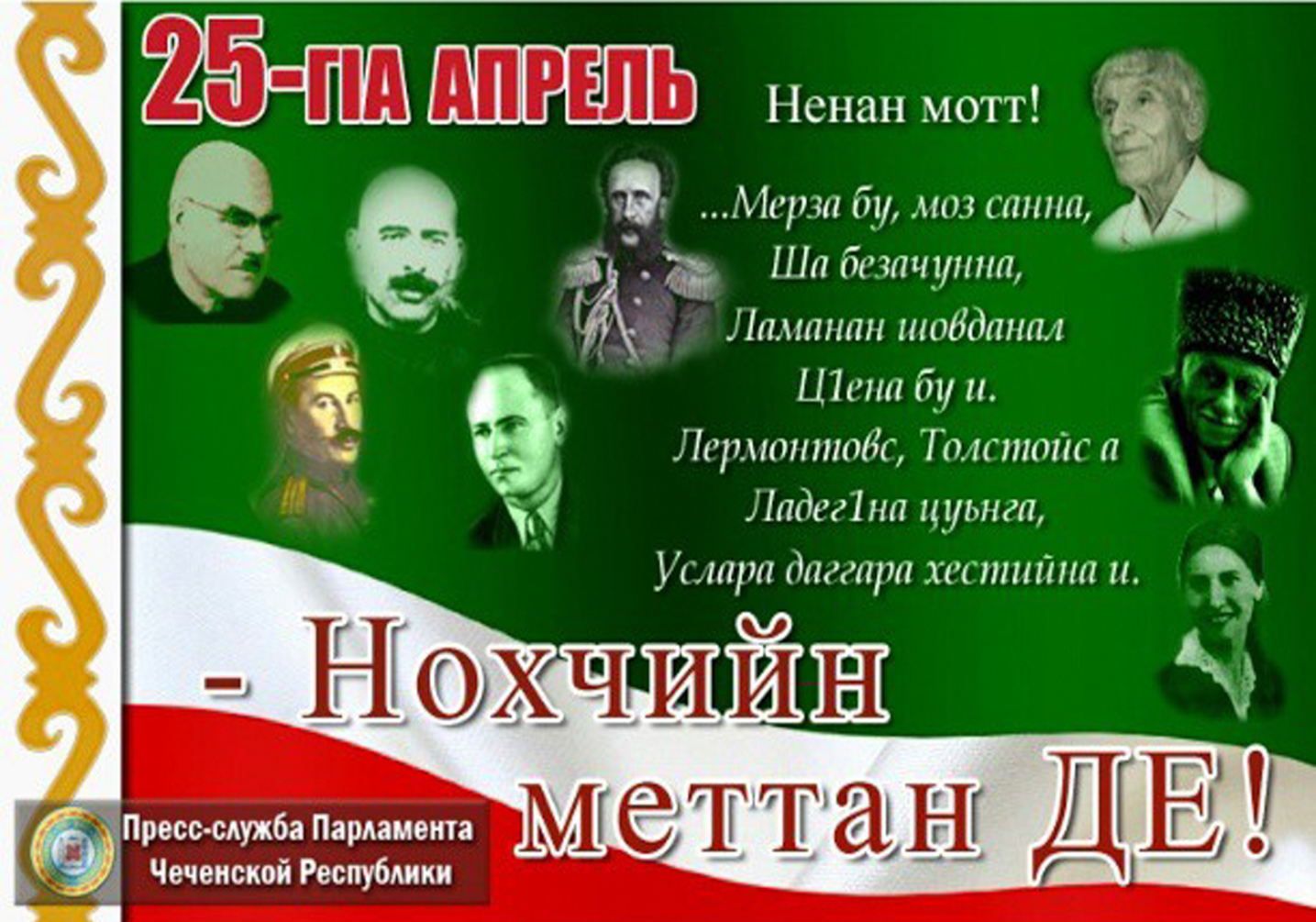